London Marathon Landmarks
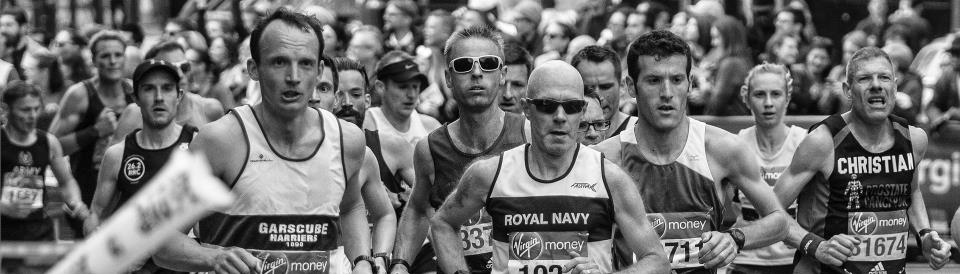 Making a map of the route with information about the famous landmarks
Stay safe  

Whether you are a scientist researching a new medicine or an engineer solving climate change, safety always comes first. An adult must always be around and supervising when doing this activity. You are responsible for:
 
ensuring that any equipment used for this activity is in good working condition
behaving sensibly and following any safety instructions so as not to hurt or injure yourself or others 
 
Please note that in the absence of any negligence or other breach of duty by us, this activity is carried out at your own risk. It is important to take extra care at the stages marked with this symbol: ⚠
The Marathon
Following a battle in Ancient Greece, a soldier called Pheidippides ran with a message of victory from Athens to Marathon - the race commemorates his fabled run.
A marathon has an official distance of 42.195 kilometres (26 miles and 385 yards).
The race usually takes place on the road.
Throughout the world, more than 500 marathons take place each year.
Large marathons can attract thousands of runners.
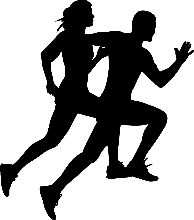 London Marathon – The Route
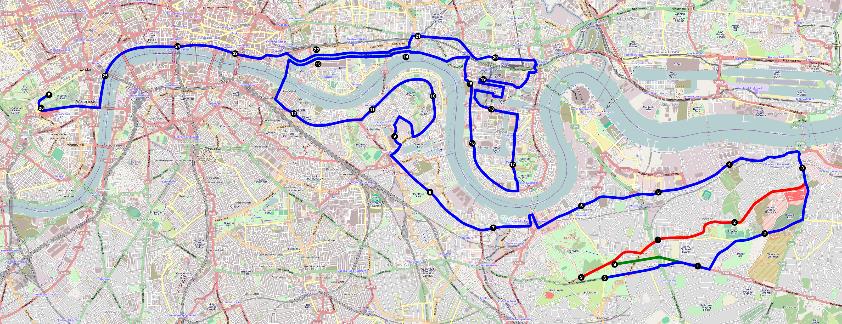 London Marathon - Landmarks
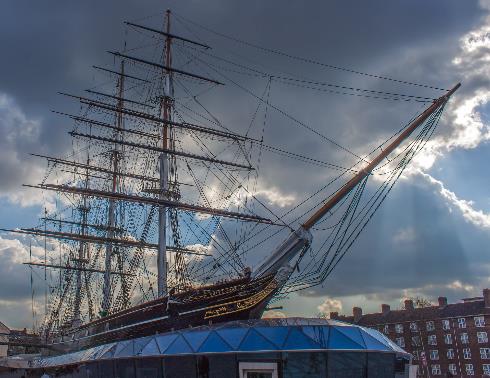 The Cutty Sark

Mile 6
London Marathon - Landmarks
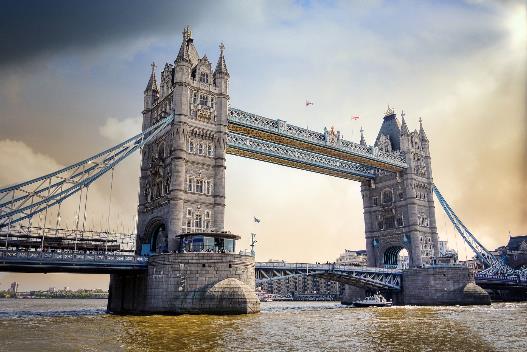 Tower Bridge

Mile 12
London Marathon - Landmarks
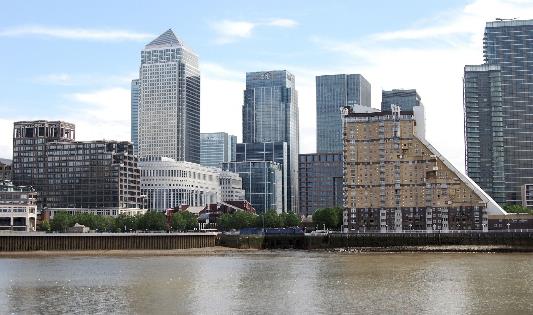 Canary Wharf

Mile 18
London Marathon - Landmarks
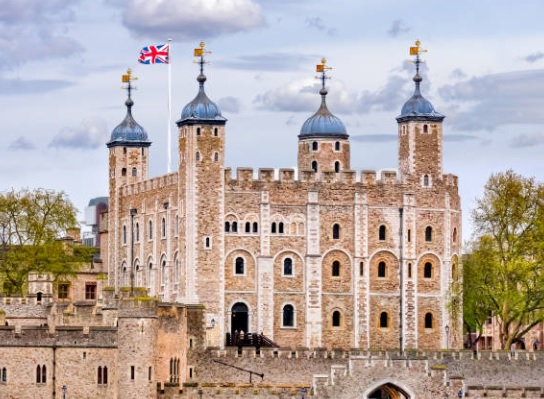 The Tower of London

Mile 22
London Marathon - Landmarks
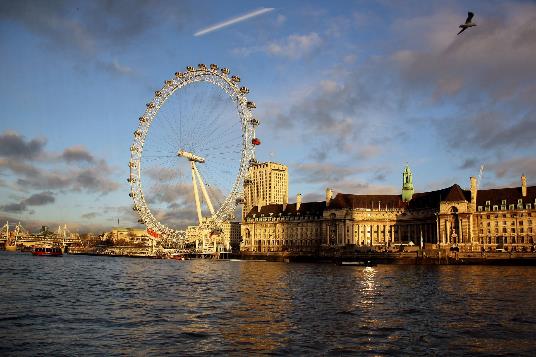 The London Eye

Mile 25
London Marathon - Landmarks
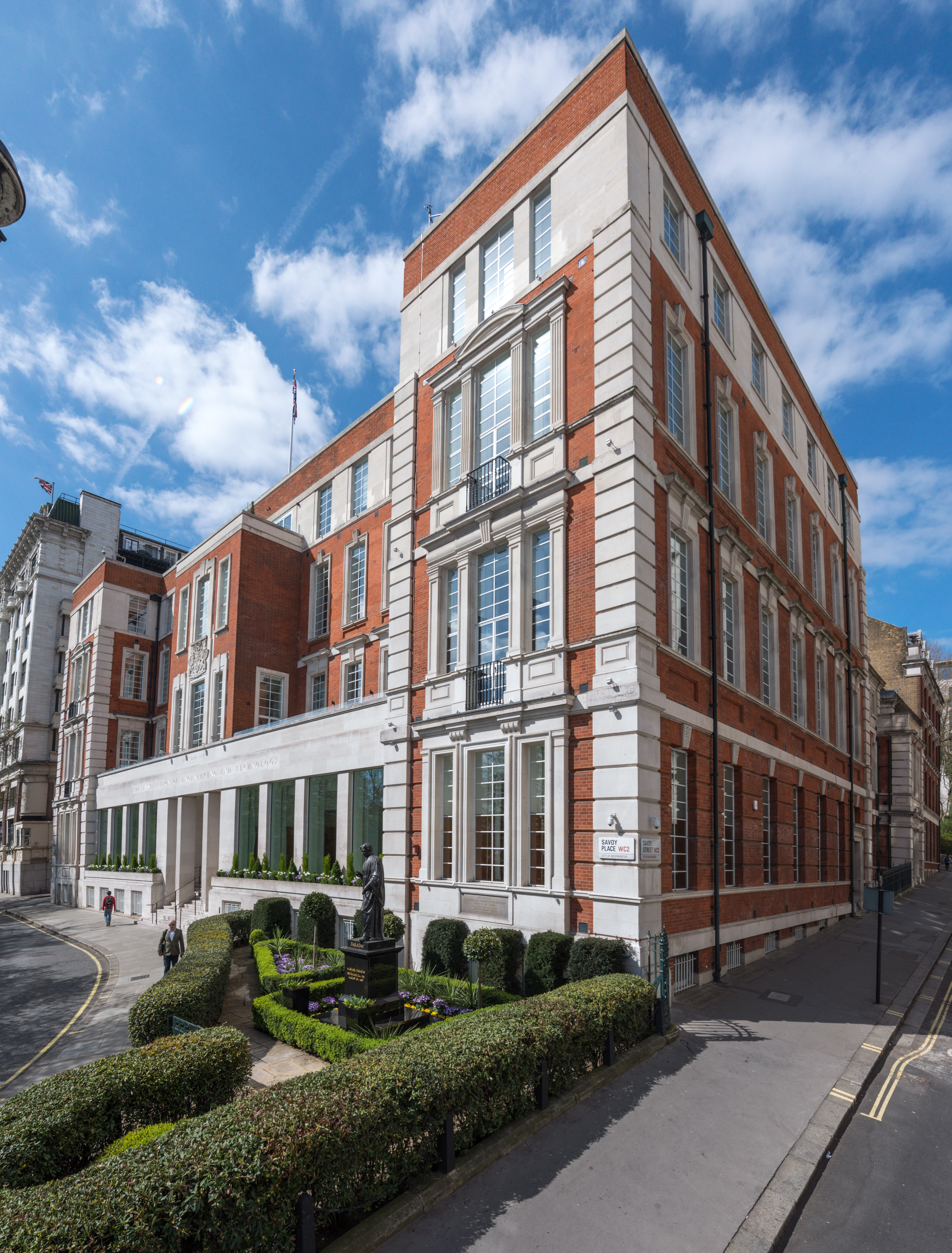 IET, Savoy Place

Mile 25
London Marathon - Landmarks
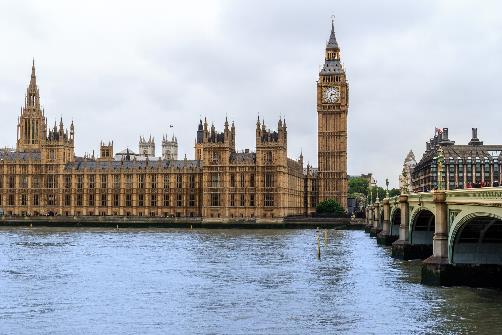 Big Ben

Mile 25
London Marathon - Landmarks
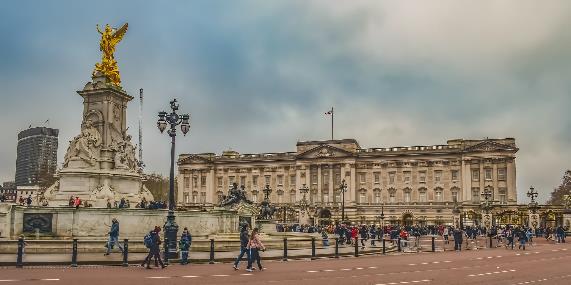 Buckingham Palace

Mile 26
1. Make a London Marathon Landmark Map
Safely cut out the map sheets, images and arrows with scissors.
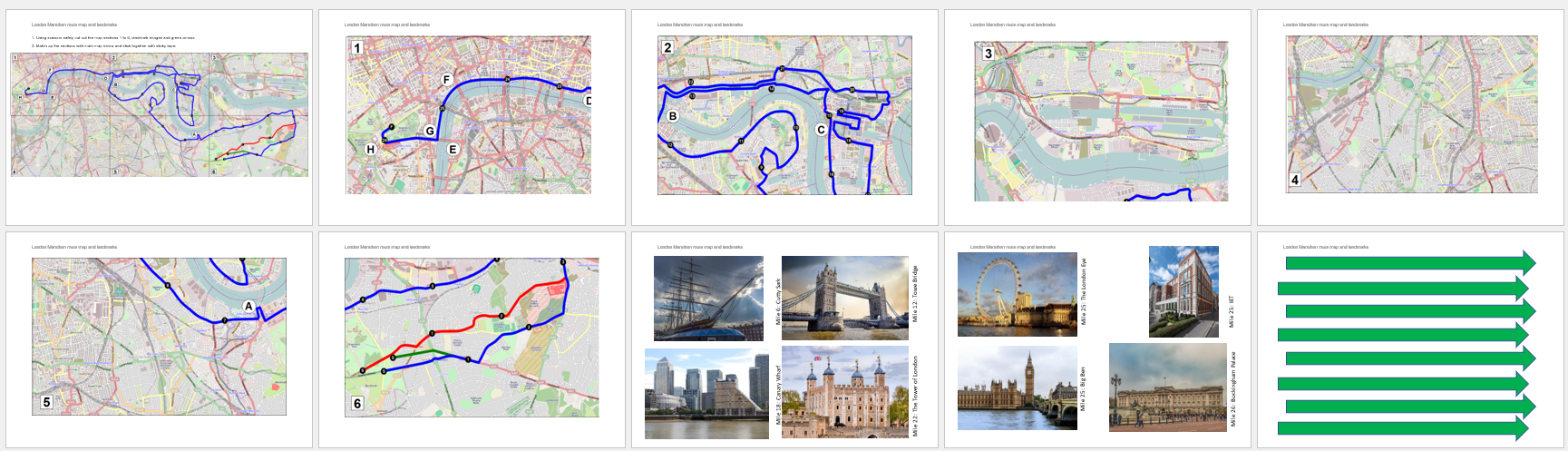 ⚠
2. Make a London Marathon Landmark Map
Match up the numbered sections to create the route map
Use sticky tape to join them together
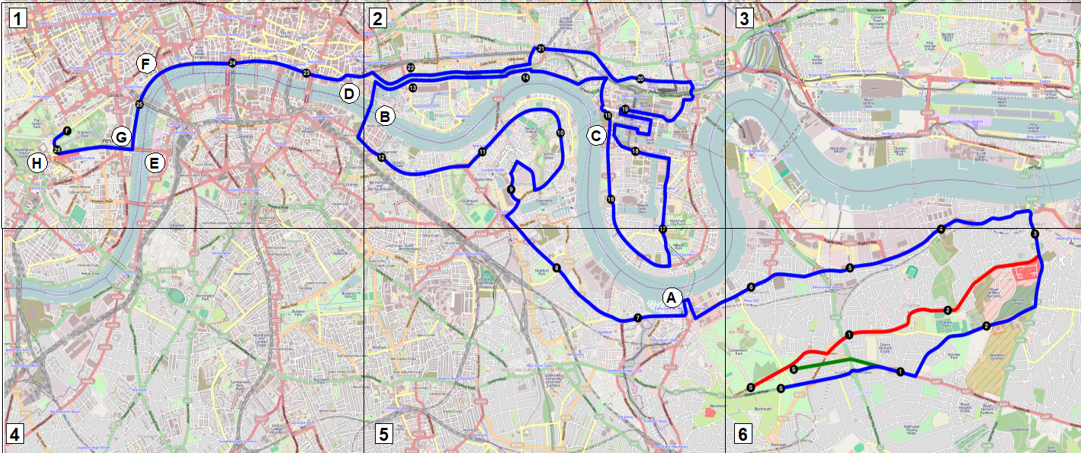 ⚠
3. Make a London Marathon Landmark Map
Find the following landmarks on the map:
A - Mile 6: Cutty Sark.
B - Mile 12: Tower Bridge.
C - Mile 18: Canary Wharf.
D - Mile 22: The Tower of London.
E - Mile 25: The London Eye.
F - Mile 25: IET, Savoy Place.
G - Mile 25: Big Ben.
H - Mile 26: Buckingham Palace.
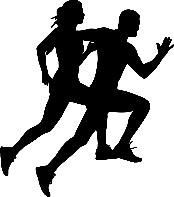 4. Make a London Marathon Landmark Map
Attach a green arrow to each location and attach the correct image, for example:
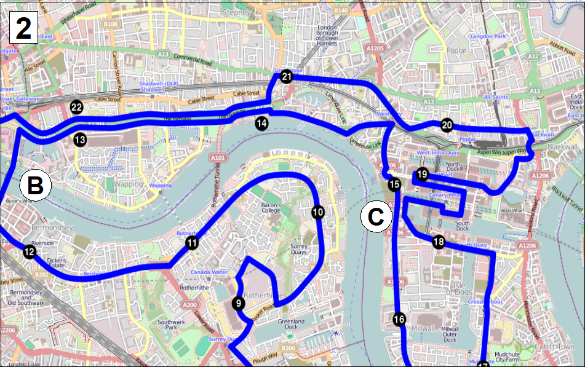 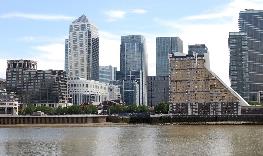 Mile 18: Canary Wharf
Extension
Find more information about each landmark and add it to the map below the image.
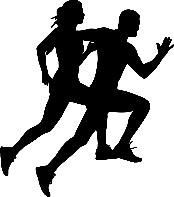